Learning Management System (LMS)
&
 Course Management System (CMS)
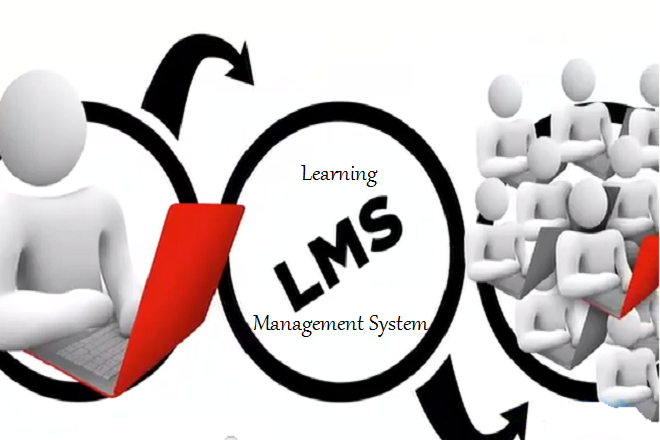 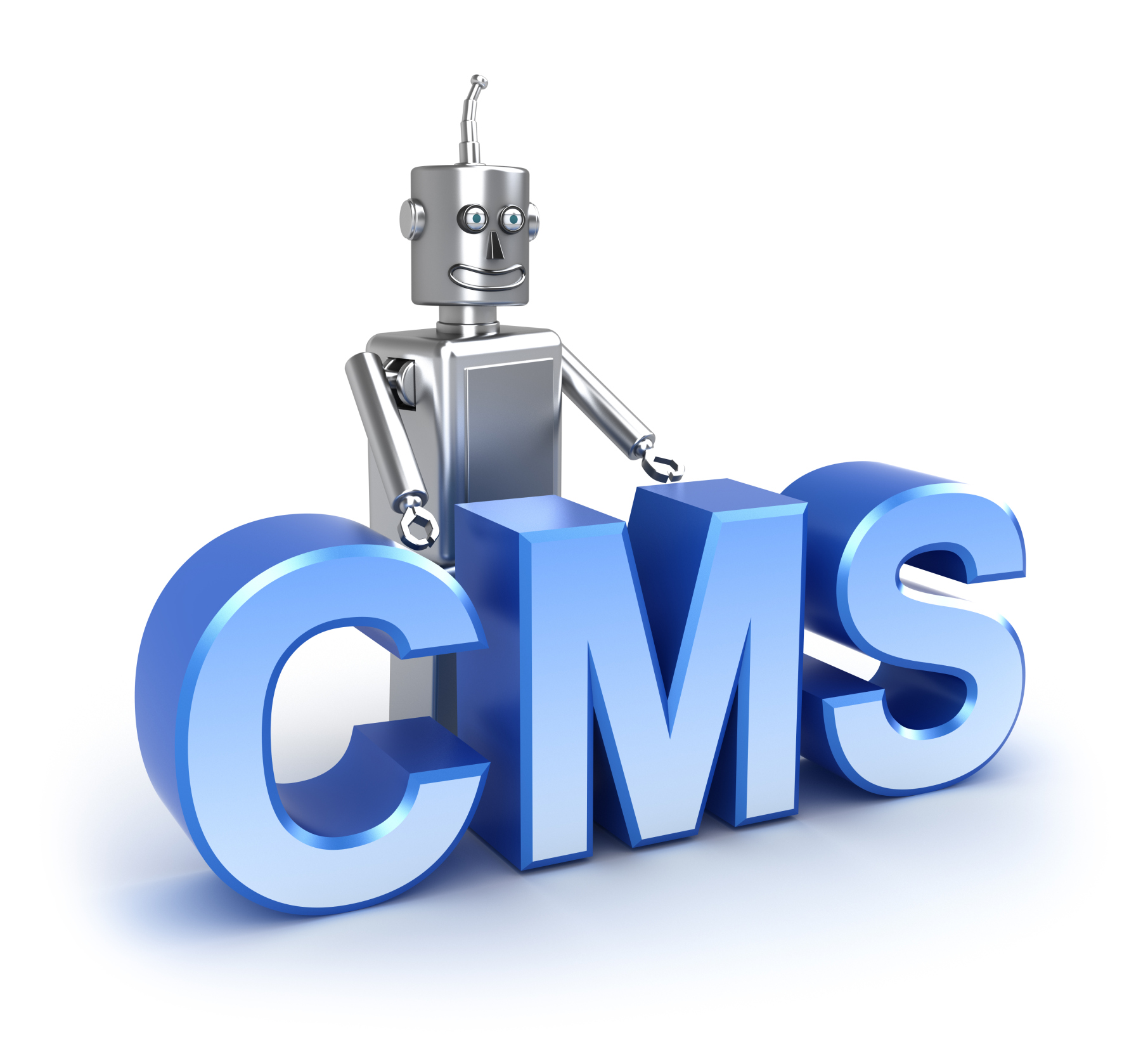 Apakah
 Learning Management System(LMS) ?
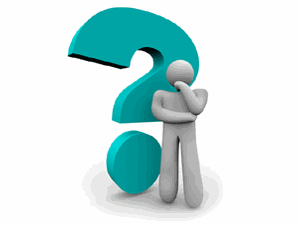 Learning MANAGEMENT SYSTEM (LMS):
Satu aplikasi pendidikan untuk membuat pengajaran dan pembelajaran
Meliputi kandungan kurikulum 
Topik pembelajaran di akses terus ke internet
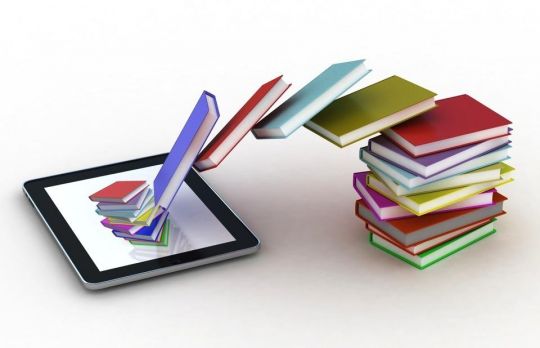 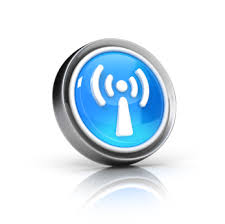 Apakah 
Kepentingan LMS ?
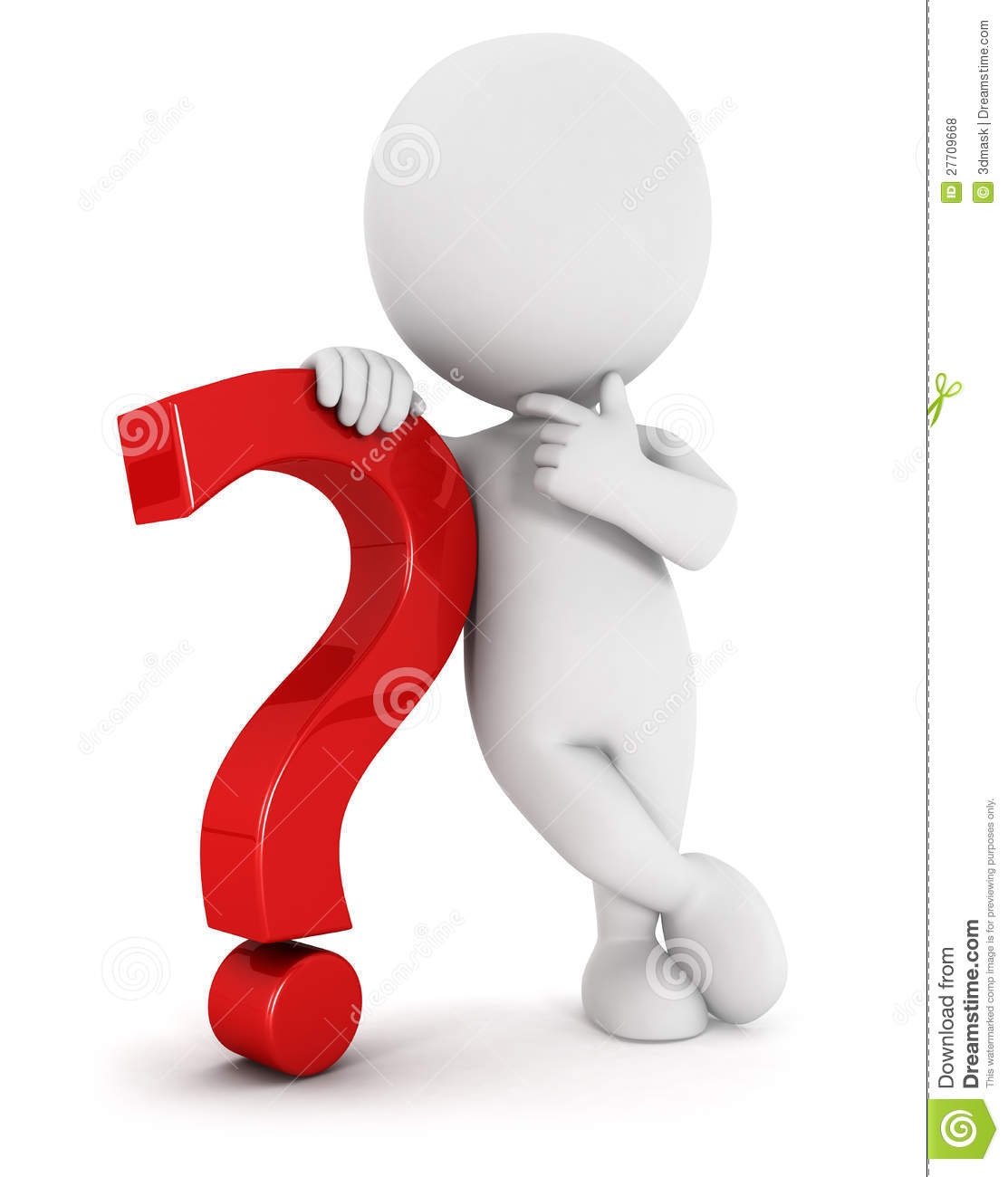 kepentingan lms:
Pembelajaran berpusat
Laporan prestasi pelajar
Berinteraksi secara terus
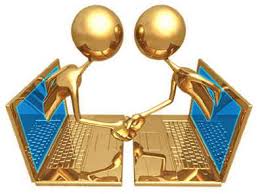 Apakah
Contoh LMS?
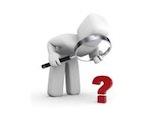 contoh lms:
iFOLIO
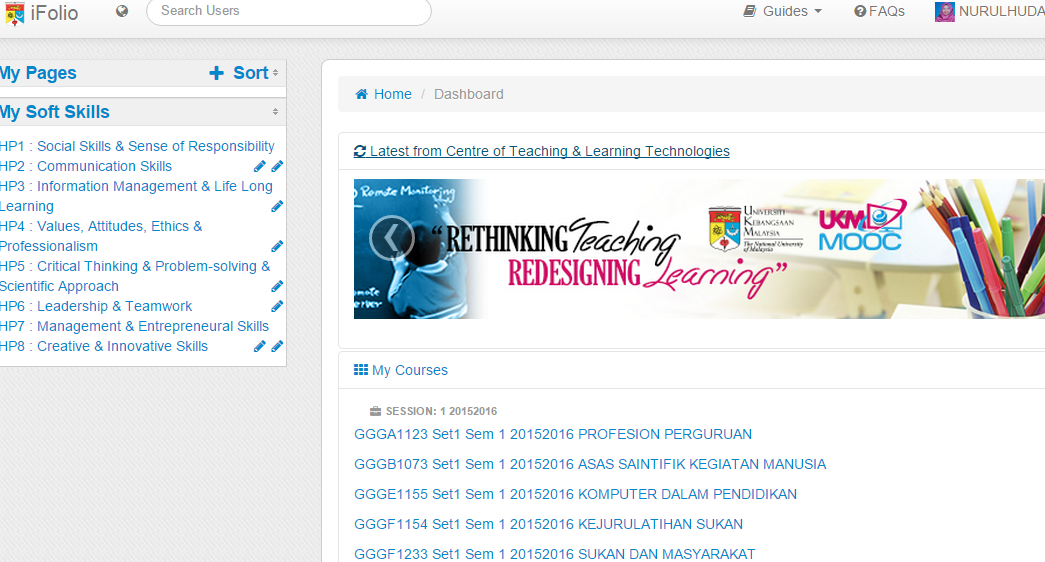 contoh lms:
moddle
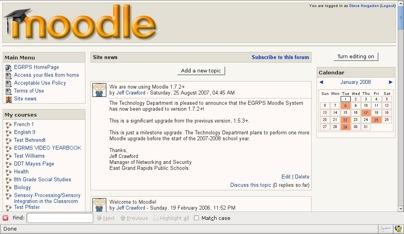 Apakah
Course Management System?
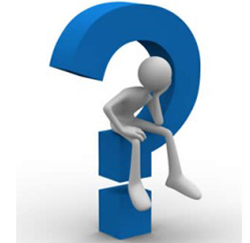 Course management system(cms):
Aplikasi yang berfokuskan kepada pembinaan laman web
Alat sokongan kursus pendidikan / akademik
Digunakan tenaga pengajar khususnya  
Tanpa html (Hyper Text Markup Language)
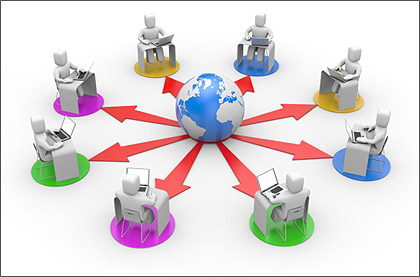 Apakah
Kepentingan CMS ?
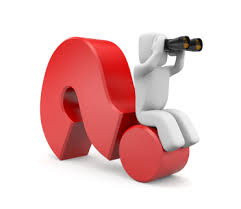 KEPENTINGAN CMS:
Membantu memudahkan sistem pendidikan
Pembelajaran dan pengajaran jarak jauh 
Tapak perbincangan
Meletakkan bahan kursus
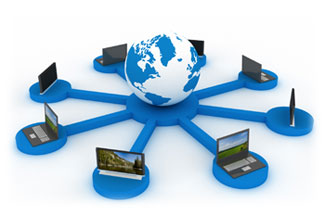 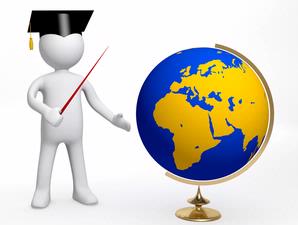 apakah
contoh cms?
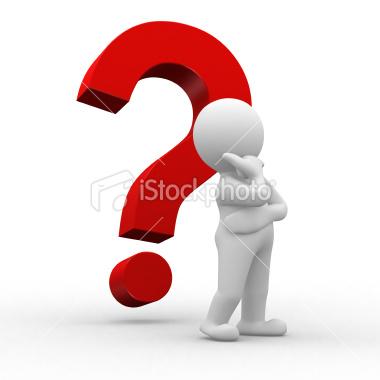 contoh cms:
wordpress
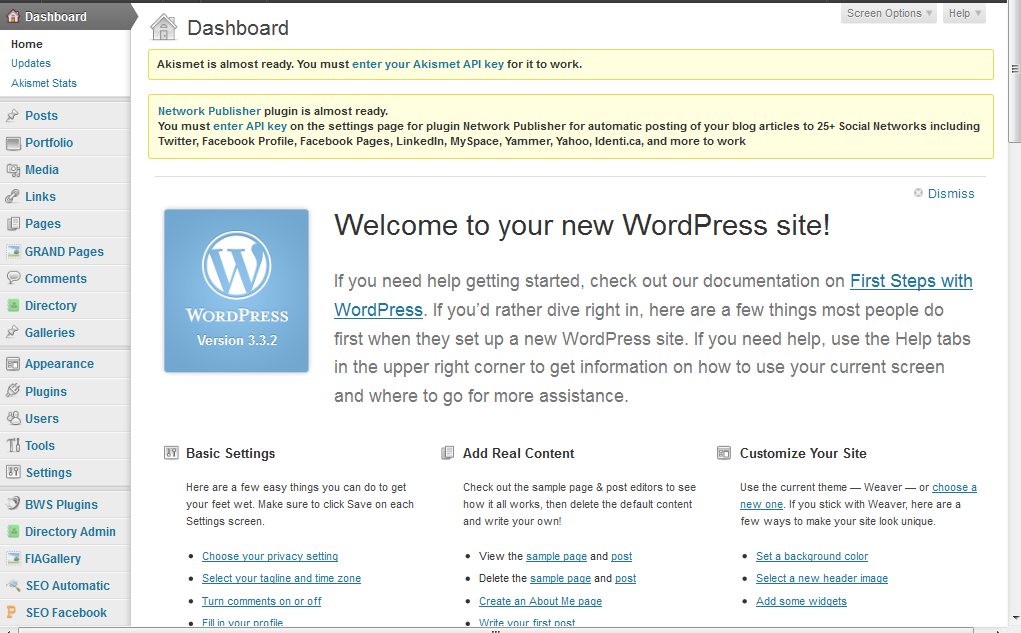 CONTOH CMS:
JOOMLA
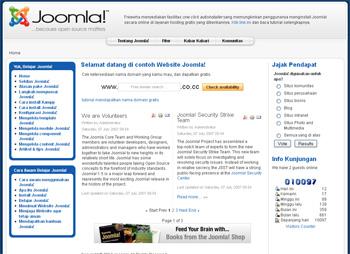 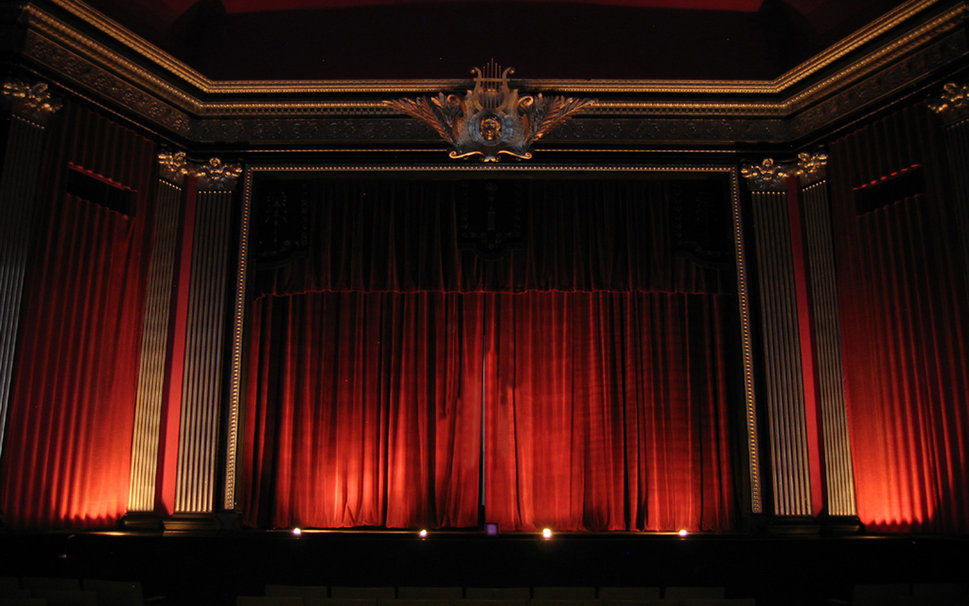 SEKIAN DARI KUMPULAN 1
1.AHMAD SYAZANI BIN ASMURAN
2.YAP RUI CHEN
3.NUR HIDAYAH BINTI RAZAK